Destacamento de ceremonias
Destacamento
(del francés détachement) se refiere comúnmente a  la fracción de tropa, 
más o menos numerosa, que se separa eventualmente del núcleo principal 
de fuerzas a las que pertenece, para cumplir una misión especial.
Ceremonia
Se refiere a un acto solemne que se lleva a cabo según 
normas o ritos establecidos.
Definición de destacamento de ceremoniasEs el grupo de personas que se designan dentro de un colectivo determinado para efectuar un acto solemne (ceremonia), 
que se debe cumplir según normas o ritos establecidos.
Estructura y composición 
Varia en dependencia de la ceremonia que se realizará, el tiempo planificado para la ceremonia y el grupo de personas que participará, no obstante todo destacamento tiene siempre un jefe y sus miembros, los que serán tantos como se requieran y asumirán sus funciones en dependencia del tipo de ceremonia.
Tipos de ceremonias
 existen múltiples actos solemnes que se realizan siguiendo normas o ritos establecidos y entre otros podemos señalar las de bautizos, las nupciales, las de entrega de condecoraciones, las de títulos de graduados, etc. pero hay dos que son muy frecuentes en las actividades sociales y oficiales a las que nos referiremos con énfasis particular y estas son:
Ceremonia de la bandera
Ceremonia de ofrendas florales
Jefe de destacamento y abanderado
Escoltas
Destacamento de la bandera, el de ceremonias es similar con la diferencia de portar almohadones para medallas, diplomas o cualquier otro objeto.
 La realiza un destacamento (tres personas designadas) formado por el jefe del destacamento (abanderado) y dos escoltas.
Ceremonia a la bandera de la estrella solitaria.Es el acto de izarla al amanecer y arriarla al atardecer, todos los días, a excepción de aquellos en que las condiciones del tiempo no lo permitan, también puede ser para su traslado en una ceremonia.Se  debe realizar en todos las entidades oficiales del país, incluidos los centros de educación de todos los niveles.Los ciudadanos que estén presentes en los momentos en que se iza o arría la bandera deben adoptar la posición de pié, no gesticular ni hablar.En los casos en que la ceremonia se efectúe con la participación de colectivos de trabajo o estudiantiles, estos deberán organizarse según sus estructuras de estudio o trabajo, lo más uniformemente posible, adoptar la posición de pié, no gesticularán ni hablarán y mantendrán la mayor solemnidad.En las unidades militares esta ceremonia está debidamente reglamentada para todos los niveles de tropas.
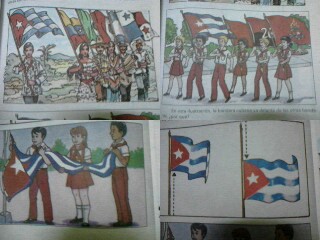 De izquierda a derecha y de arriba hacia abajo:
-Ubicación cuando está acompañada de otras banderas oficiales.
-Ubicación cuando esta acompañadas de banderas no oficiales.
-Manipulación de la bandera al izarla o al arriarla.
-Bandera a media asta.
ResumenLa ceremonia de la bandera es un acto solemne que se realiza diariamente en centros escolares, unidades militares, edificios estatales, monumentos históricos, etc.Se le debe prestar especial atención para su realización adecuada
CuestionarioDefina: destacamento, ceremonia y ponga ejemplos que haya vistoOrganice junto a sus compañeros un destacamento de bandera y realice la ceremonia en el matutino de su centro.